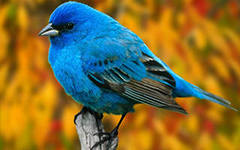 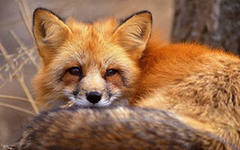 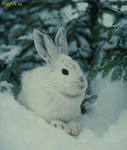 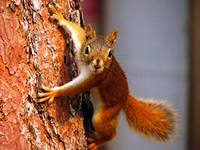 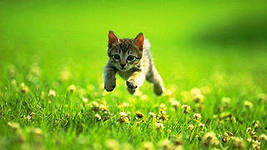 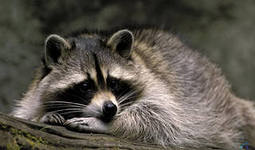 I like animals !
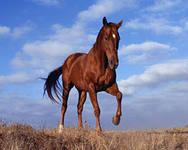 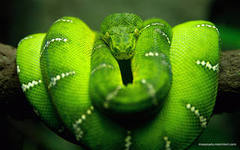 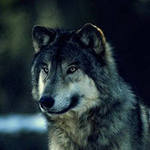 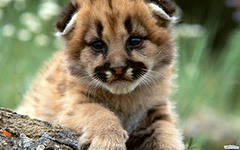 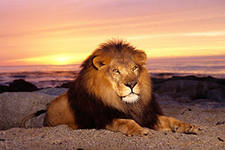 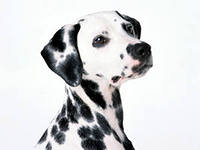 Hello! I am Sasha.
I like dogs.It is  good,clever,obedient.It to eat meat.The dog loves to play in a ball. The dogs is  my best friends.
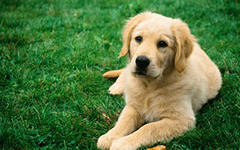 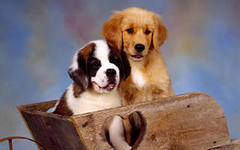 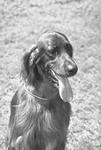 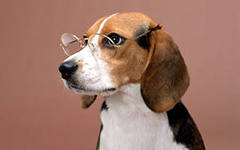 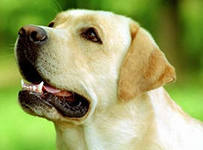 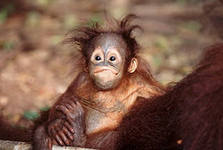 Hello!I am Pasha.
I like monkey.It is good.It  like to drink some water, to eat some banana.It an play hide-and-seek.Monkeys are from Africa.
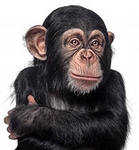 Текст надписи
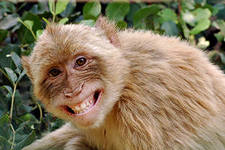 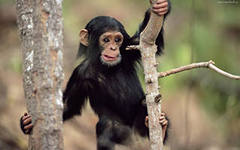 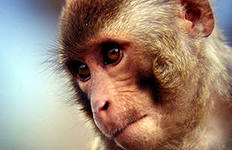 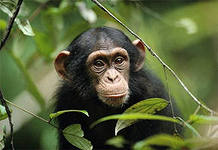 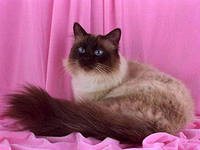 Hello! I am Petya!
I like a cat. I love it because the cat is beautiful.It likes some milk,fish.The cat loves to play with a ball.It  likes to hunt for mice.
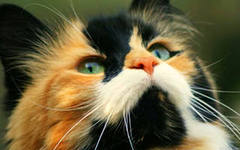 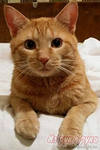 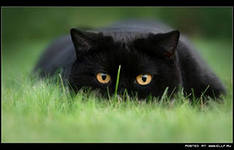 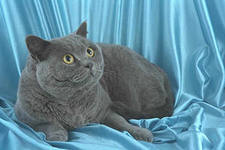 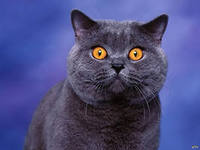 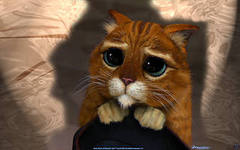 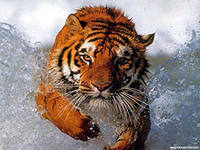 Hello! I am Lisa.
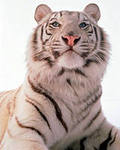 I like tiger.Tiger is  strong, clever. It likes to eat meat.He had beautiful hair.It loves to hunt animals.I want the tiger to live at my house.
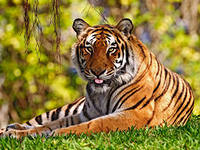 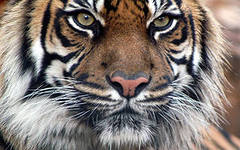 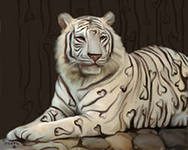 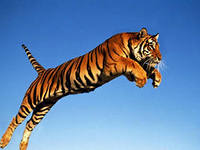 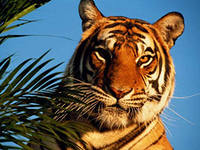 Презентацию составили:
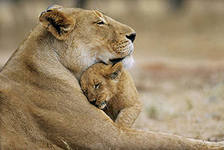 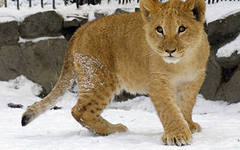 Суриков Паша
Суриков Петя
Резанова Лиза
Глухов Саша
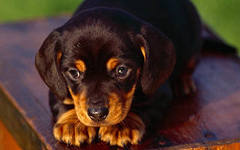 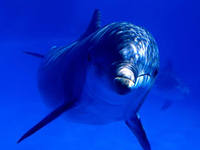 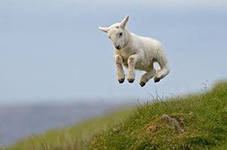